ОБОБЩЕНИЕ ЗНАНИЙ ПО ТЕМЕ «ПРЕДЛОЖЕНИЕ»
РУССКИЙ ЯЗЫК/4 КЛАСС
 Учитель начальных классов ГБОУ  
«Школа № 777» г. Москвы 
Суворова Н.М.
Определение темы урока:
1. Старичок к старухе воротился.
2. Воротился старик ко старухе, рассказал ей великое чудо.
3. Старик ловил неводом рыбу, старуха пряла свою пряжу.
4. Отпустил он золотую рыбку и сказал ей ласковое слово: «Бог с тобою, золотая рыбка!»
Минутка чистописания
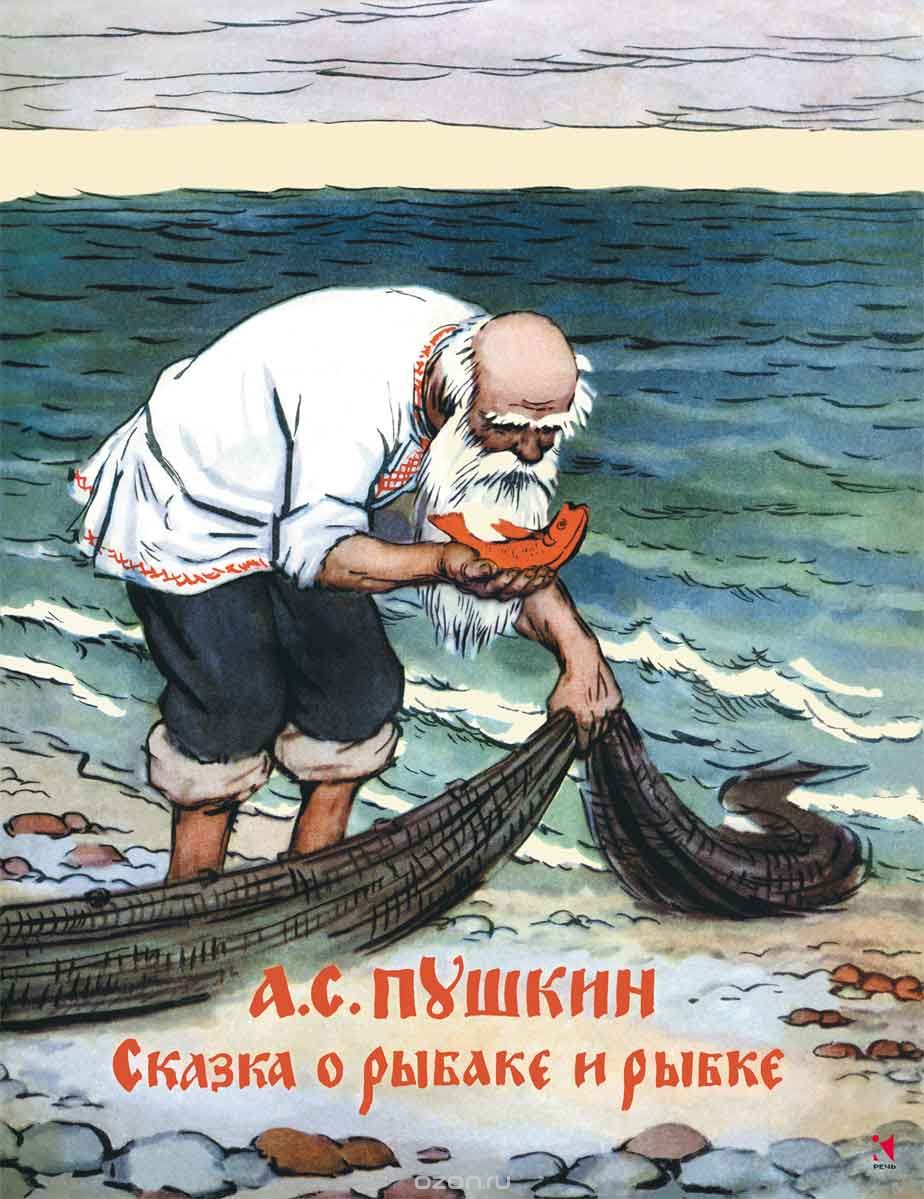 Сс  Пп  Сс  Пп
Син-----с
Пун------я
Синтаксис –раздел языкознания, изучающий смысл и структуру предложения, а также сочетания  слов в предложении.


Пунктуация – все правила о постановке знаков препинания  в рукописном  и печатном текстах.
ЯЗЫКОЗНАНИЕ
Языковая разминка:
Старик  пошёл  к  морю.
Прочитайте предложение.
Найдите в нём грамматическую основу.
Назовите имена существительные.
Подберите к ним имена прилагательные. (!!!)
Распространите предложение.
Дайте характеристику новому предложению.
Найдите слово с безударной гласной в корне, проверьте его.
Повторение:
Однородные члены в предложении могут соединяться как ..., так и ... .
Если два однородных члена соединены союзами  а  или  но, то   ... .
Если союз  и  одиночный, то запятая  ... ,  если союз  и  повторяющийся, то запятая ... .
Сложное предложение состоит из ... .
Запятая ставится в сложных предложениях  ... .
Прямая речь заключается  в  ... .
Какие знаки препинания ставятся в предложениях с прямой речью, когда прямая речь стоит после слов автора…?  и  перед словами автора…?
Маршрутный лист:
1станция  «СЛОВАРНО-ЛЕКСИЧЕСКАЯ»
2 станция  «ОДНОРОДНЫЕ ЧЛЕНЫ ПРЕДЛОЖЕНИЯ»
3 станция  «СЛОЖНОЕ ПРЕДЛОЖЕНИЕ»
4 станция  «ПРЕДЛОЖЕНИЕ С ПРЯМОЙ РЕЧЬЮ»
5 станция  «ИНФОРМАЦИОННОЕ ПРОСТРАНСТВО»
6 станция  «ИСТОРИЧЕСКАЯ»
Работа в группах
Работа со словарём:
Простофиля –глуповатый, малосообразительный человек, разиня.

Дайте свою оценку значения этого слова, исходя из текста сказки.
Историческая справка.
Российский языковед, историк литературы,  академик Петербургской Академии наук ,  основатель методики преподавания отечественного языка. Изучать первоначальные основы родного языка  Ф.И. Буслаев предлагал на тексте «Сказки о рыбаке и рыбке» А.С. Пушкина   в 1844 году.
Фёдор  Иванович  Буслаев  (1818-1897)
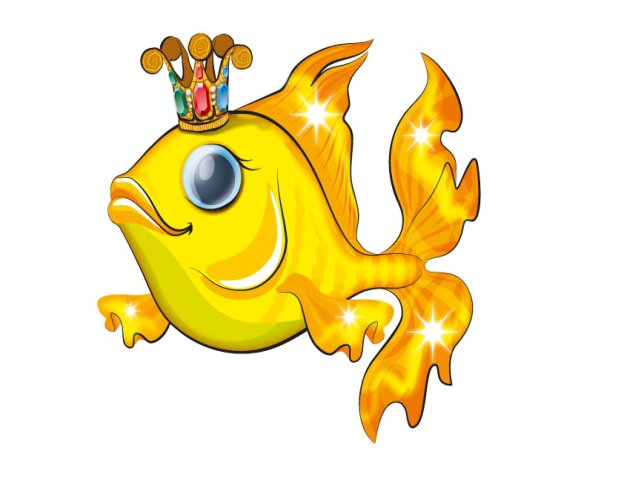 Подведение  итогов:
Что вам особенно  запомнилось и понравилось на уроке?
Остались  ли  непонятные  вам   вопросы 
по пройденным темам?
Спасибо
ЗА ВНИМАНИЕ !
Использованная литература:
1. Бунеев Р.Н., Бунеева Е.В., Пронина О.В. Русский язык. Учебник для 4-го класса.  В 3-х частях.Часть1.  - М.: Баласс, 2008 г.
2. А.С. Пушкин. Сказка о рыбаке и рыбке.
3. С.И. Ожегов, Н.Ю. Шведова. Толковый словарь. 
4. Бунеева Е.В., Яковлева М.А. Русский язык. Методические рекомендации для учителя. – М.: Баласс, 2010 г.
5. http://www.hrono.ru/biograf/bio_b/buslaev_f.php